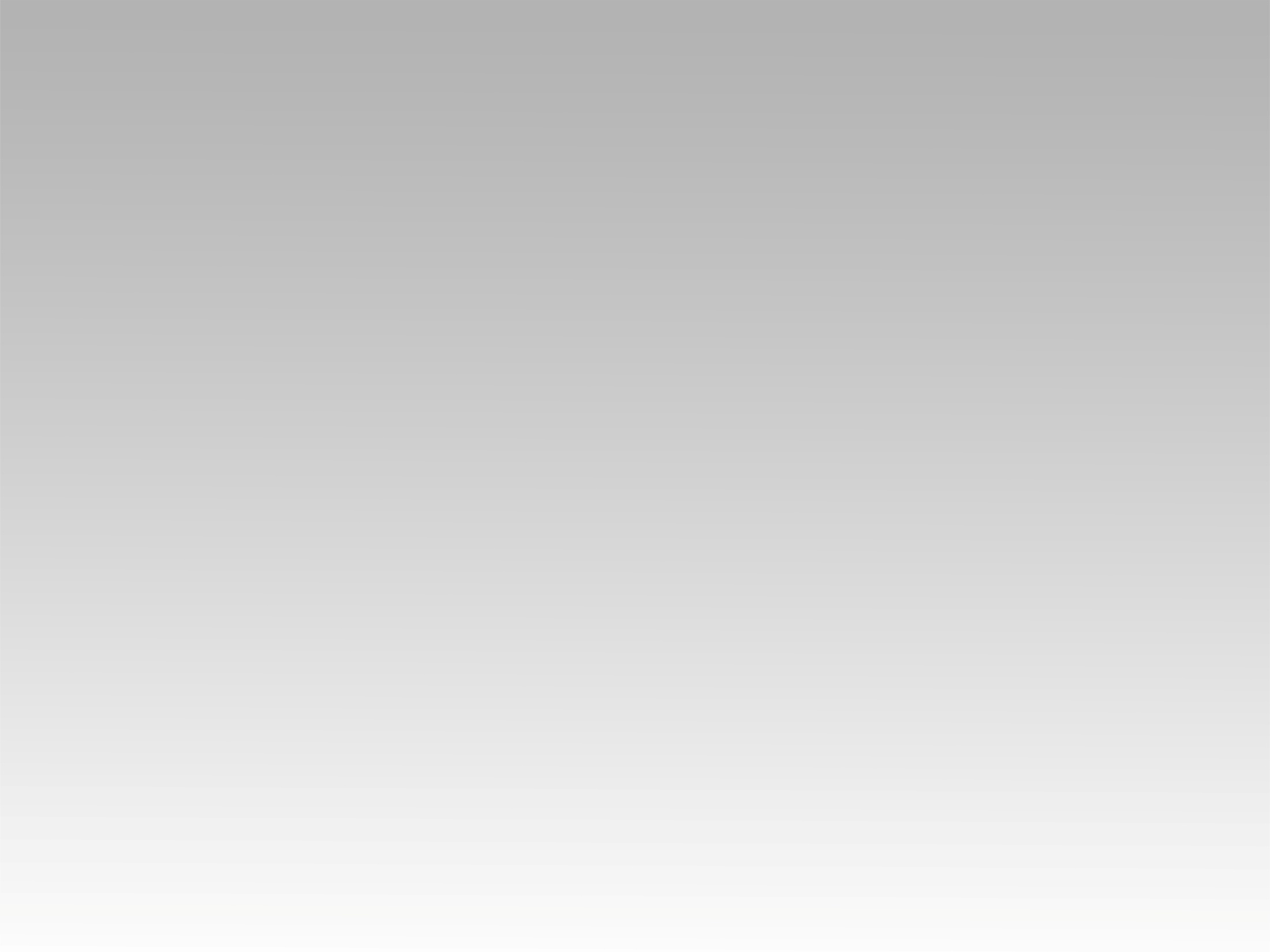 تـرنيــمة
نعظم شخصك
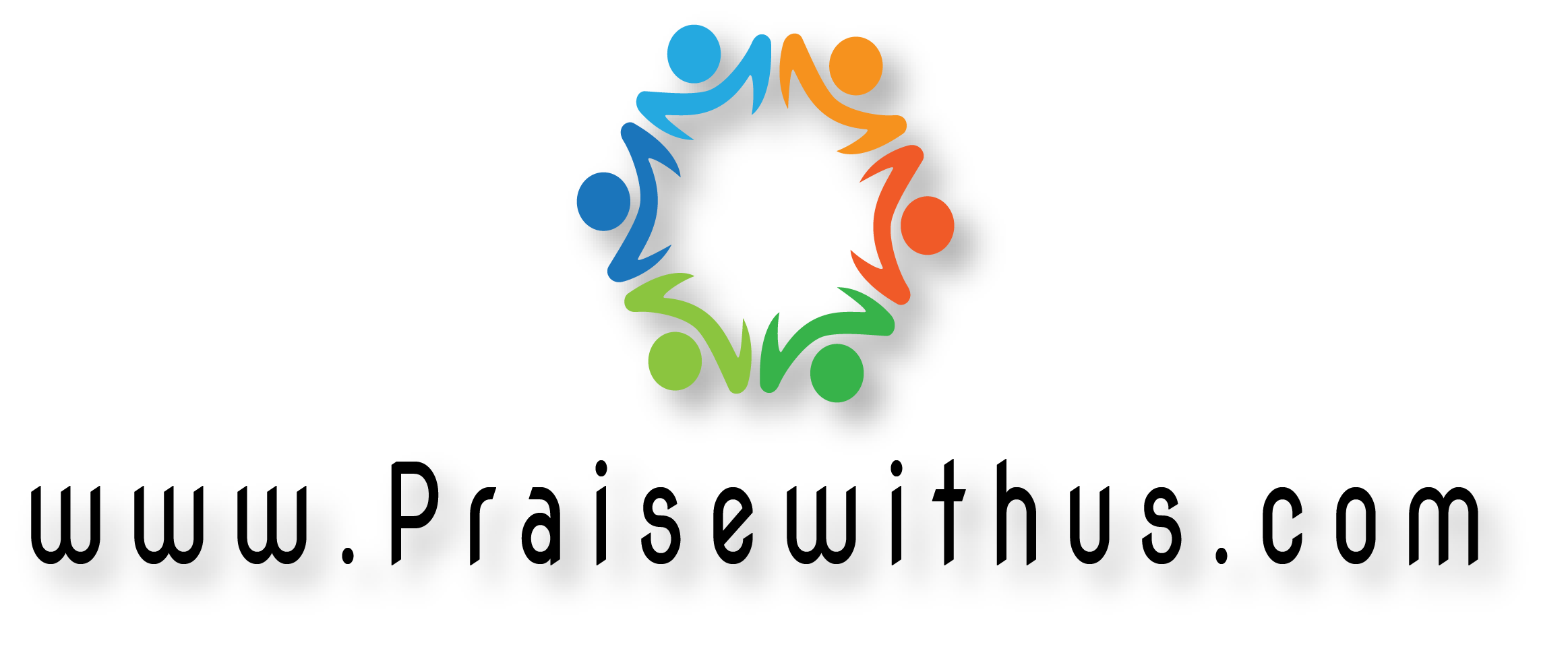 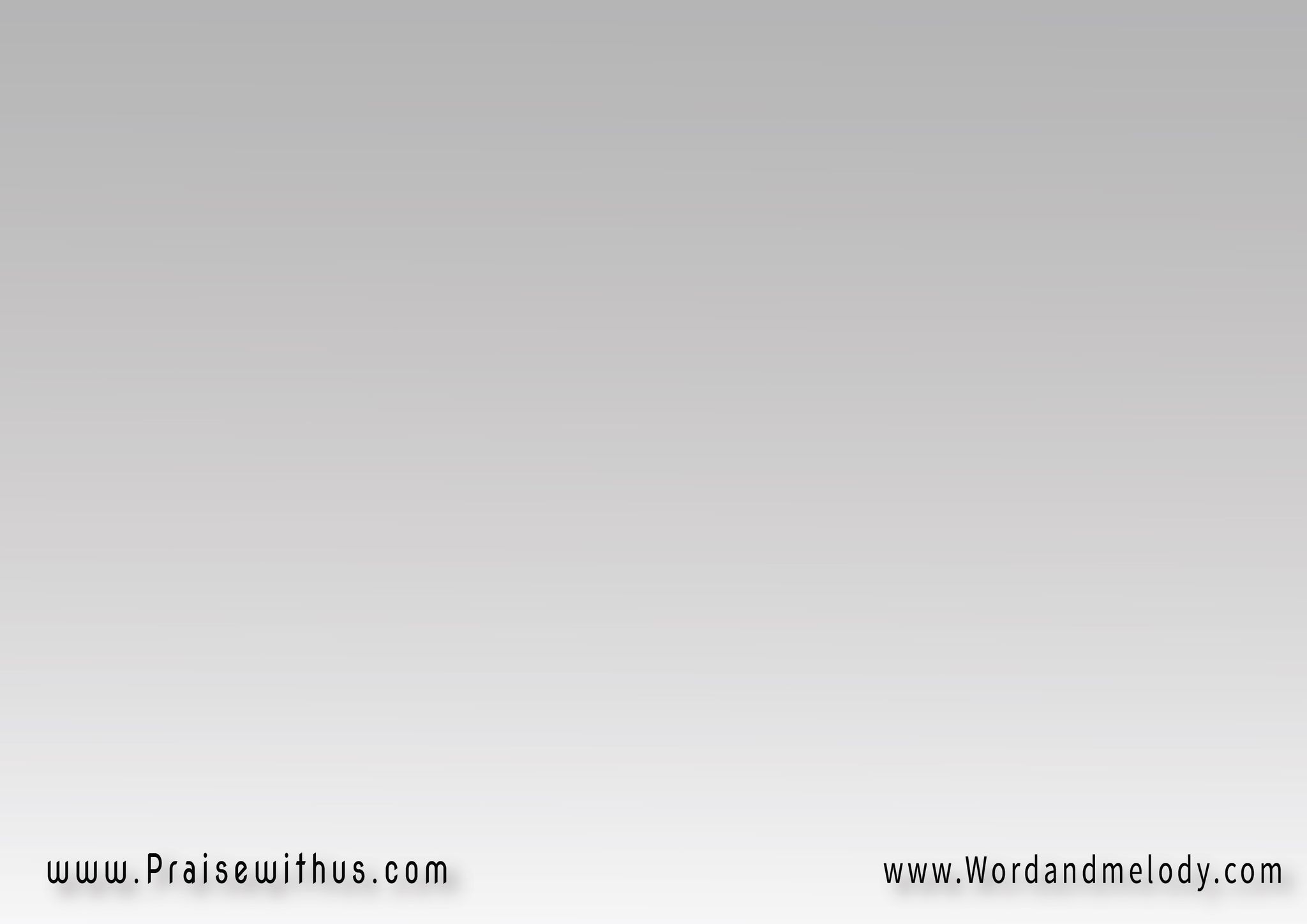 القرار : 
نعظم شخصك نرفع اسمك  
نهتف لك يا مليكنا
نعظم شخصك نرفع اسمك  
نسبحك يا ملك الملوك
1- 
فرحًا اغمرنا يا ربنا الحبيب 
  فرحًا بروحــــك القـــــدوس
فرحًـــا لا ينطق به ومجيــد  
فرحًا ليرفــــــع النفــــــوس
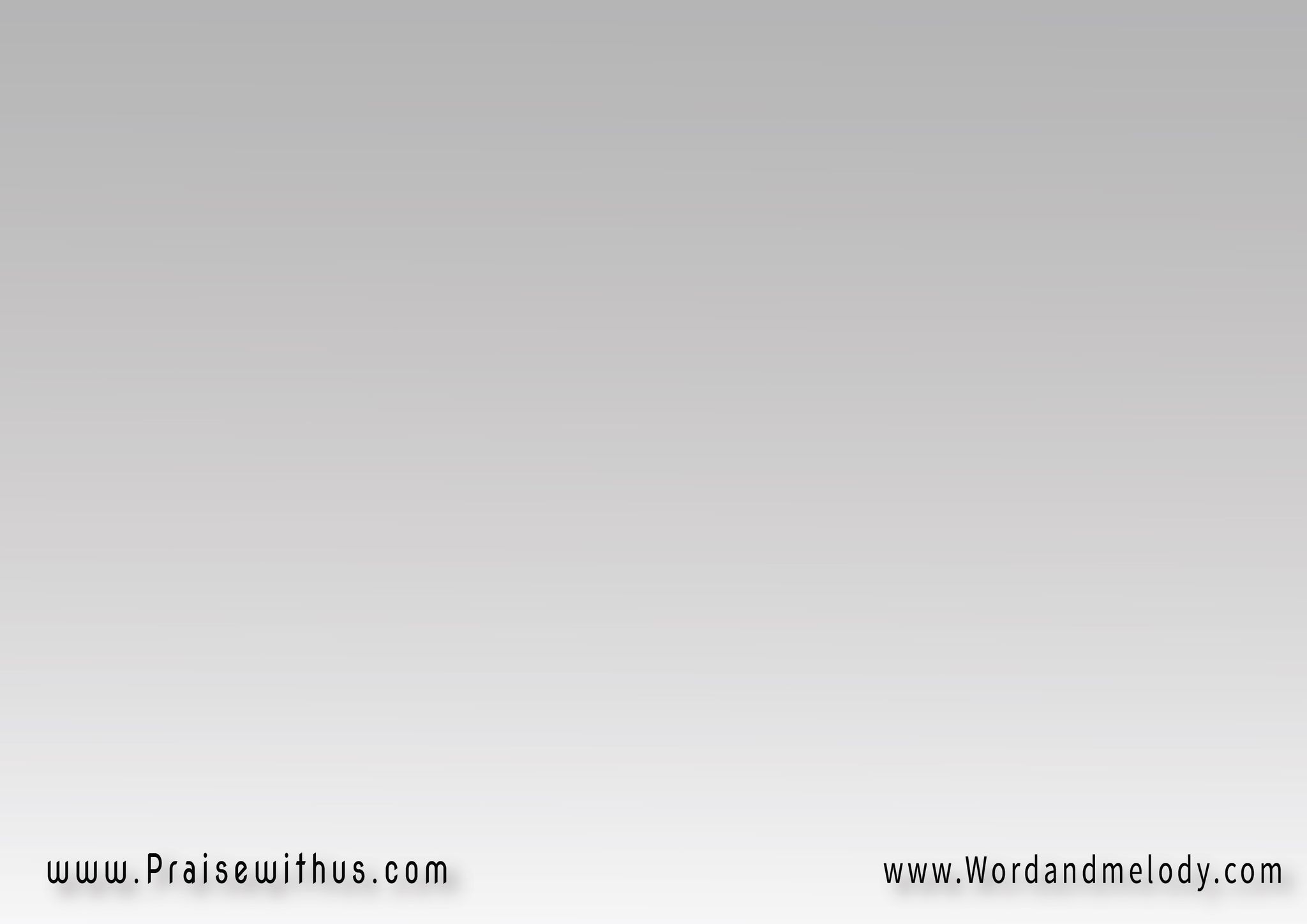 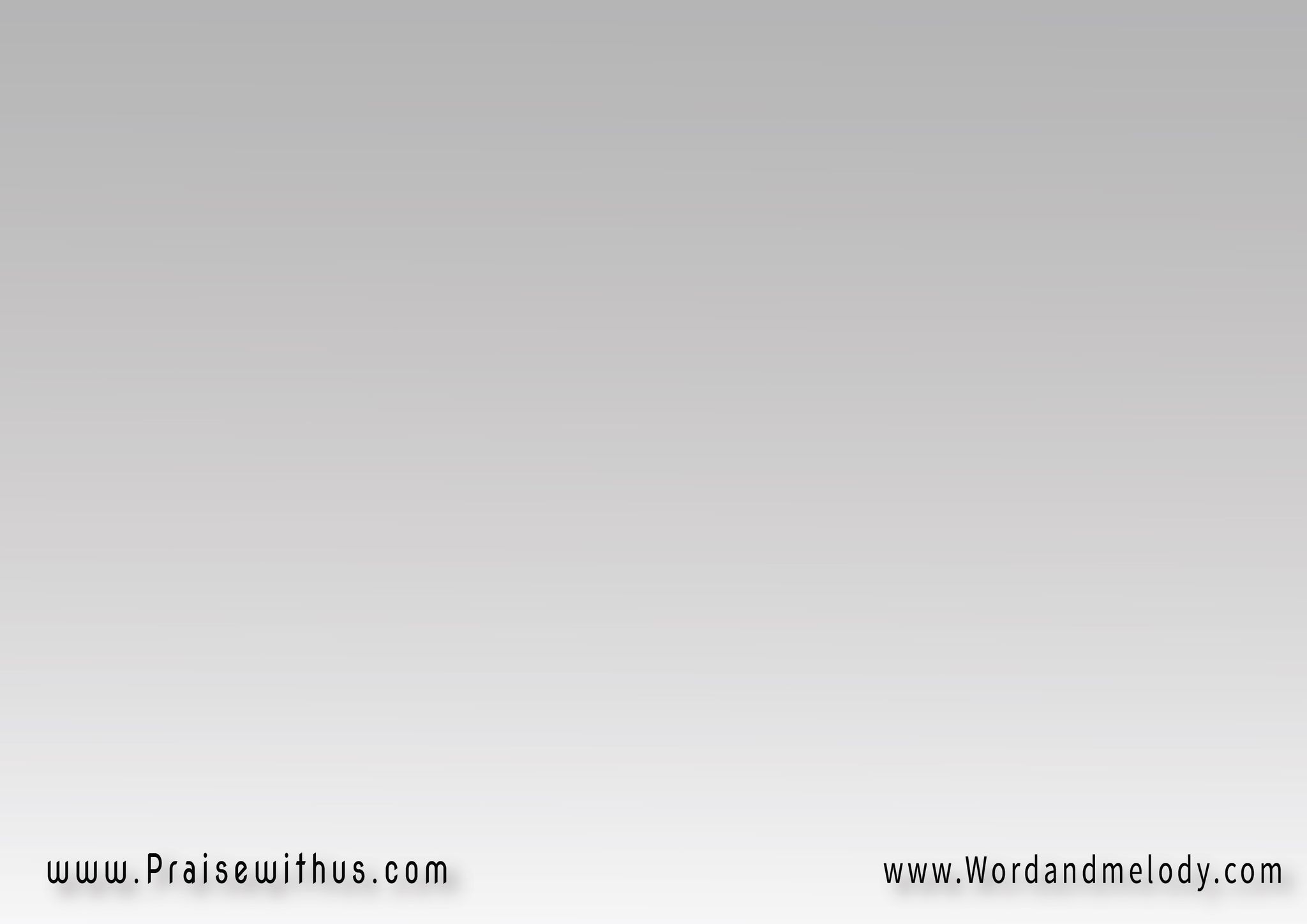 (إيماننا أنك صلبت 
  حاملًا كل الأحزان) 2
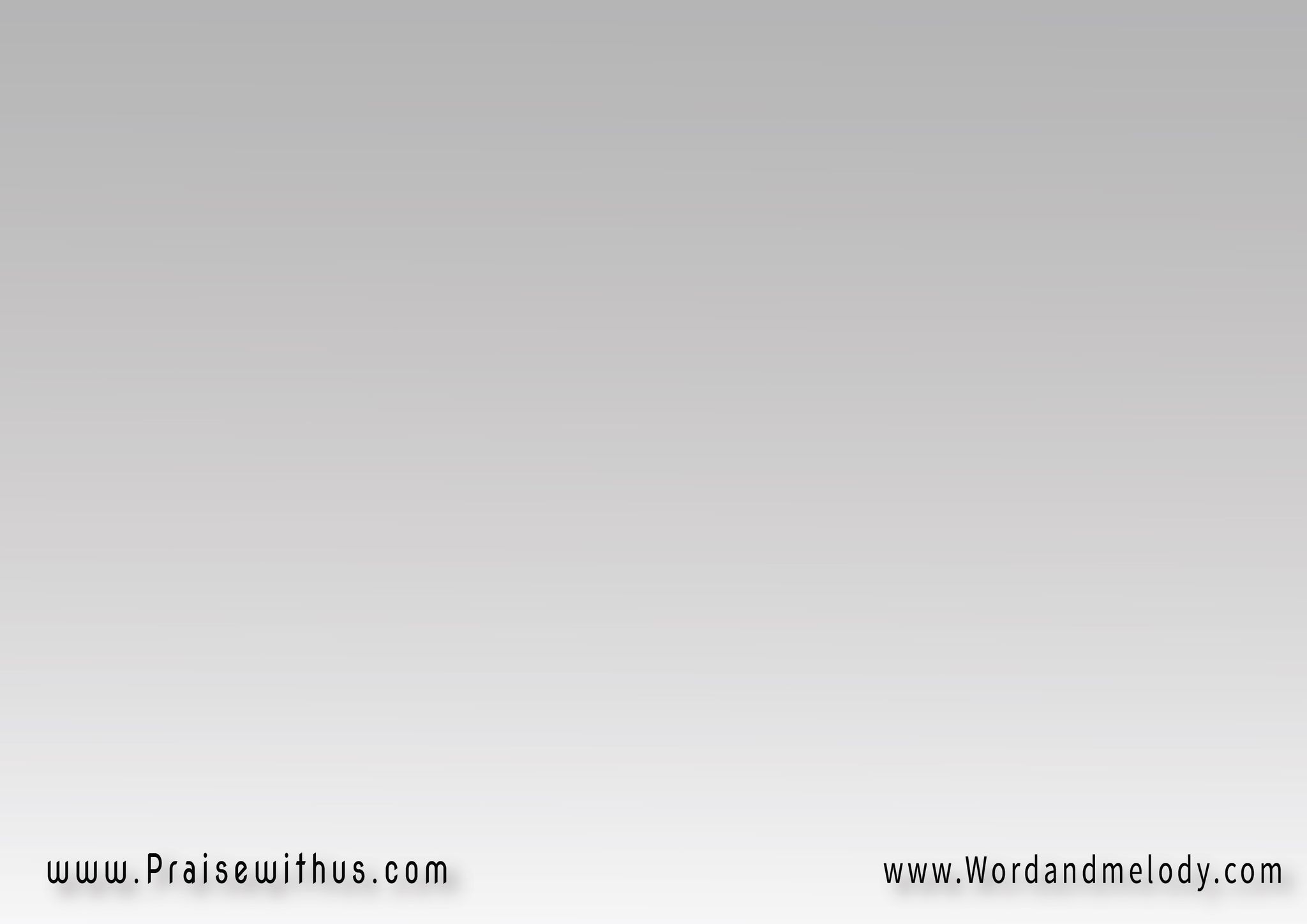 القرار : 
نعظم شخصك نرفع اسمك  
نهتف لك يا مليكنا
نعظم شخصك نرفع اسمك  
نسبحك يا ملك الملوك
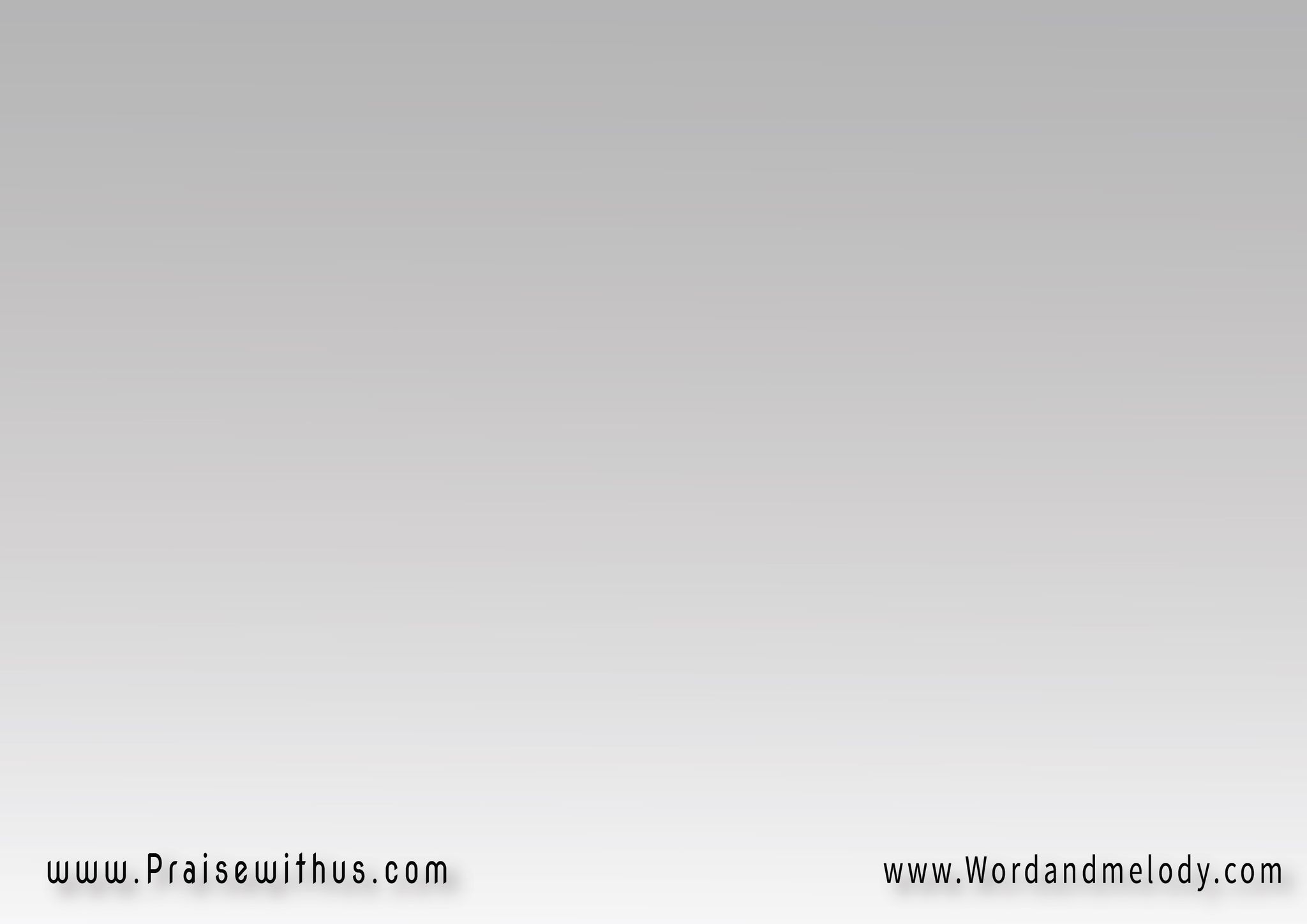 2- 
 قوة املأنا يا ربنا الحبيب  
قوة لتطلق النفــــــــــوس
فوة تهدم كل الحصـــــــــون  
قوة لتطلق النفــــــــــــوس
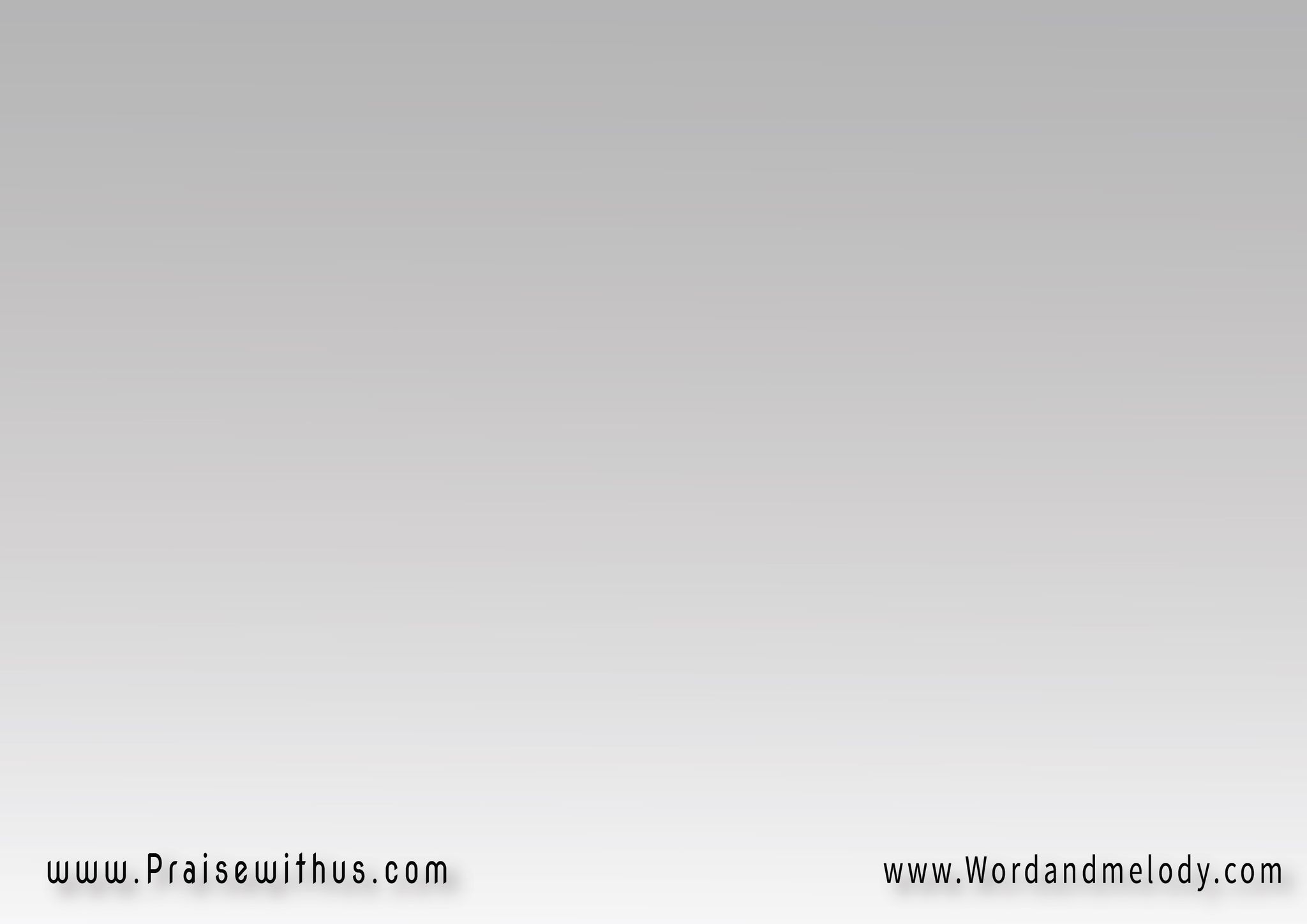 (إيماننـــا أنـــك قمــــت 
  ساحقًا قوى الشيطان) 2
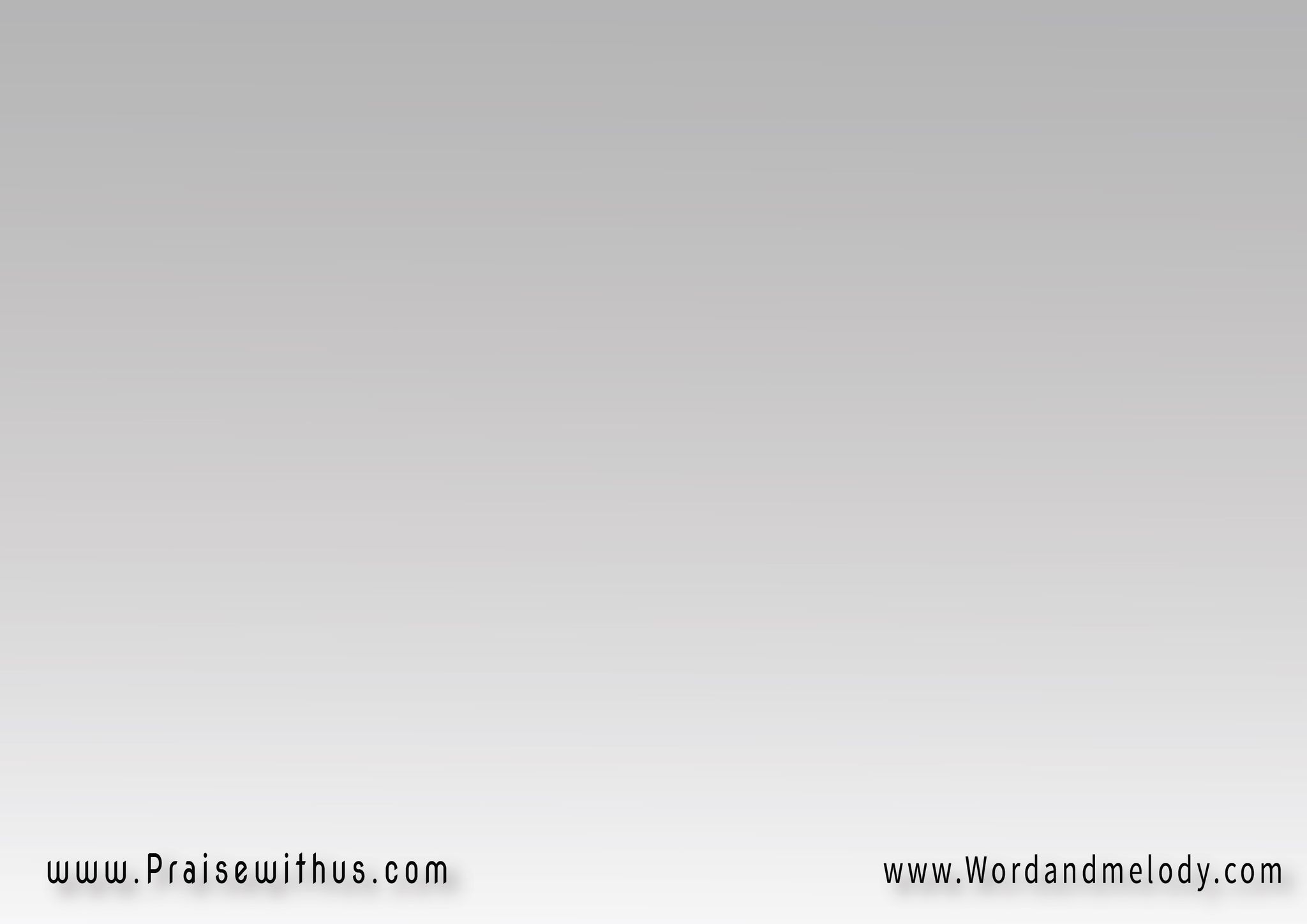 القرار : 
نعظم شخصك نرفع اسمك  
نهتف لك يا مليكنا
نعظم شخصك نرفع اسمك  
نسبحك يا ملك الملوك
3- 
 شفاء أعطى يا ربنا الحبيب 
شفاء بروحـــــك القــــدوس
شفاء عظيم كامــل وأكيـــد 
شفاء يريـــــح النفـــــوس
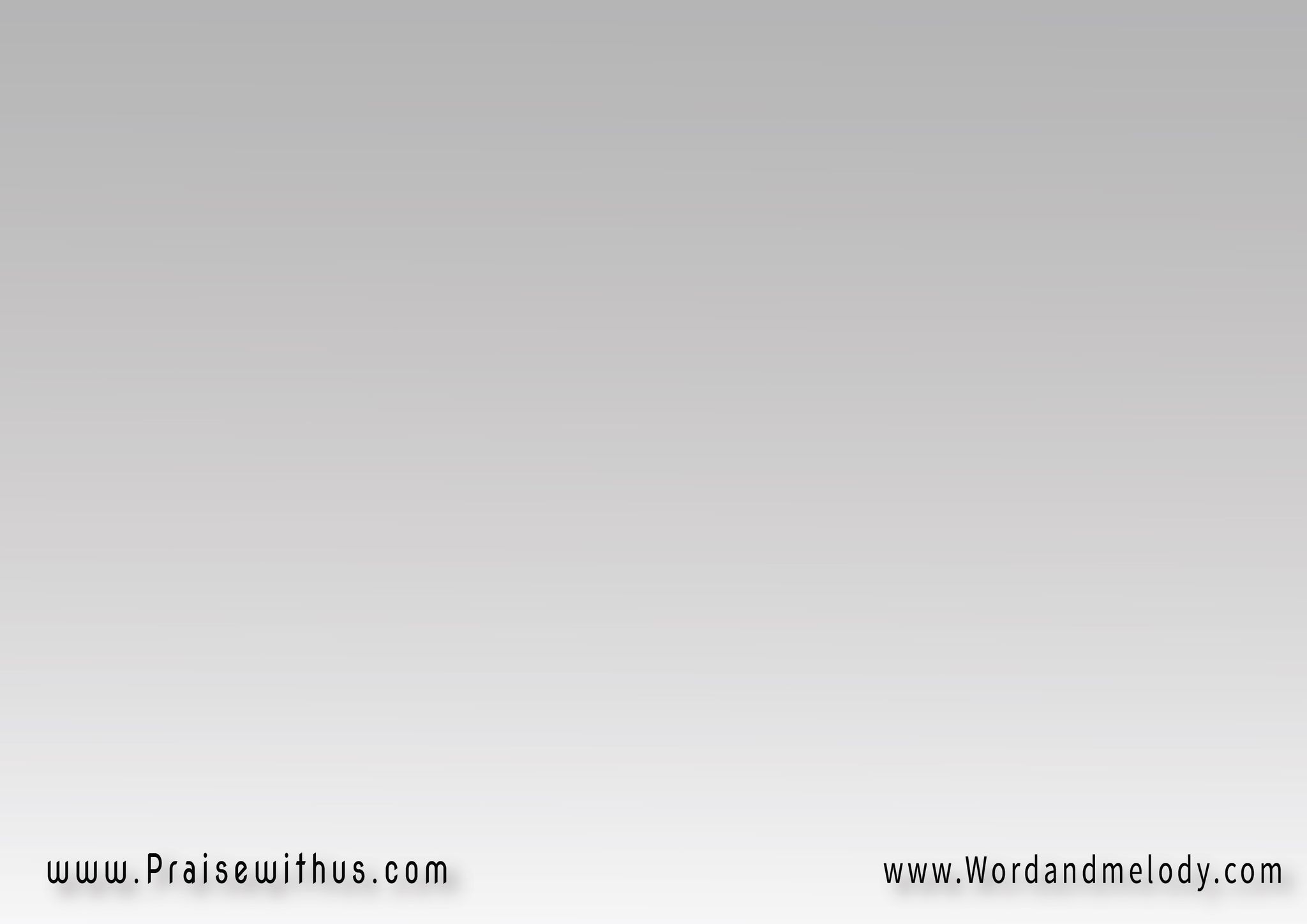 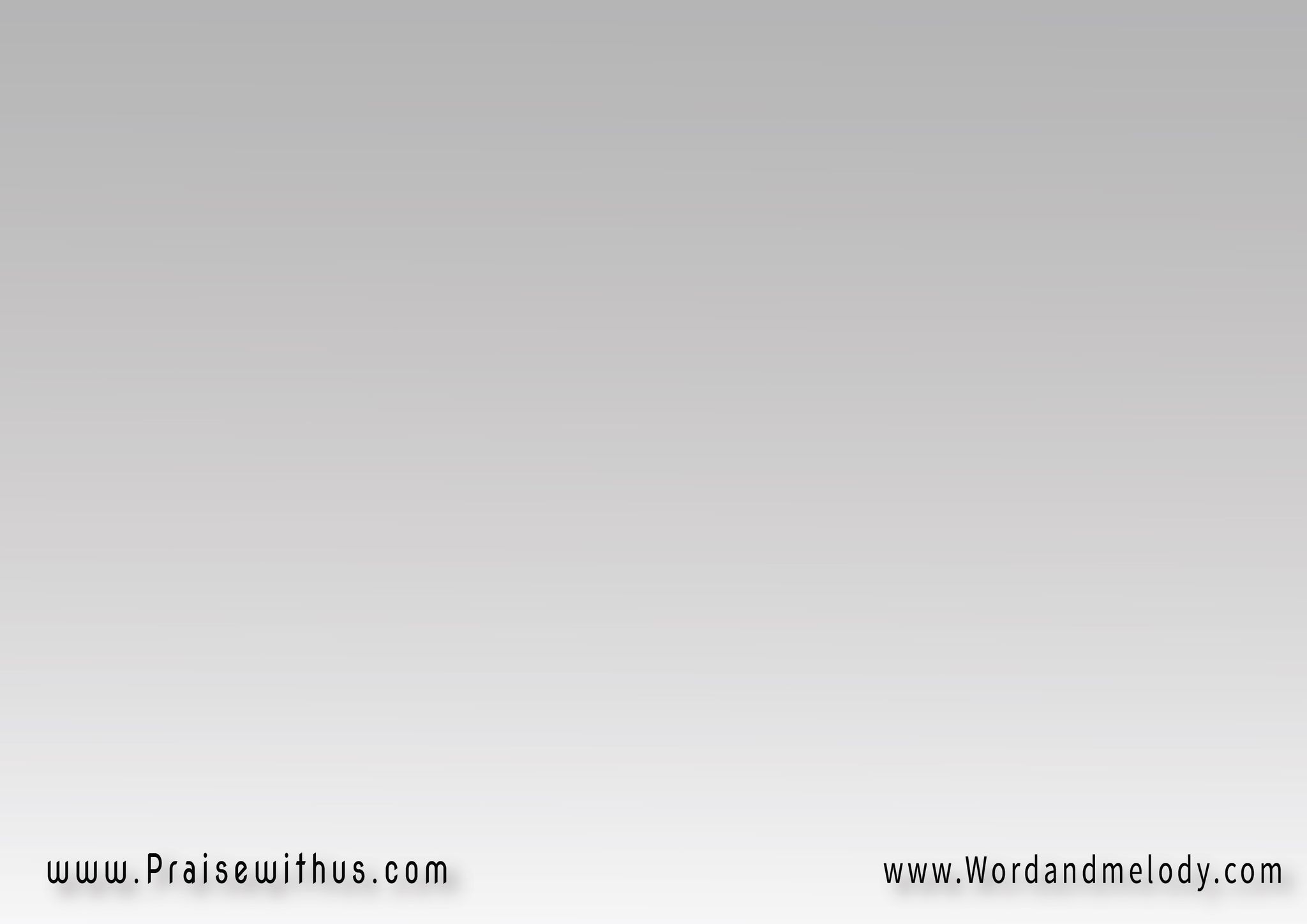 (إيماننا أنك جلدت 
  آخذًا كل الأسقام) 2
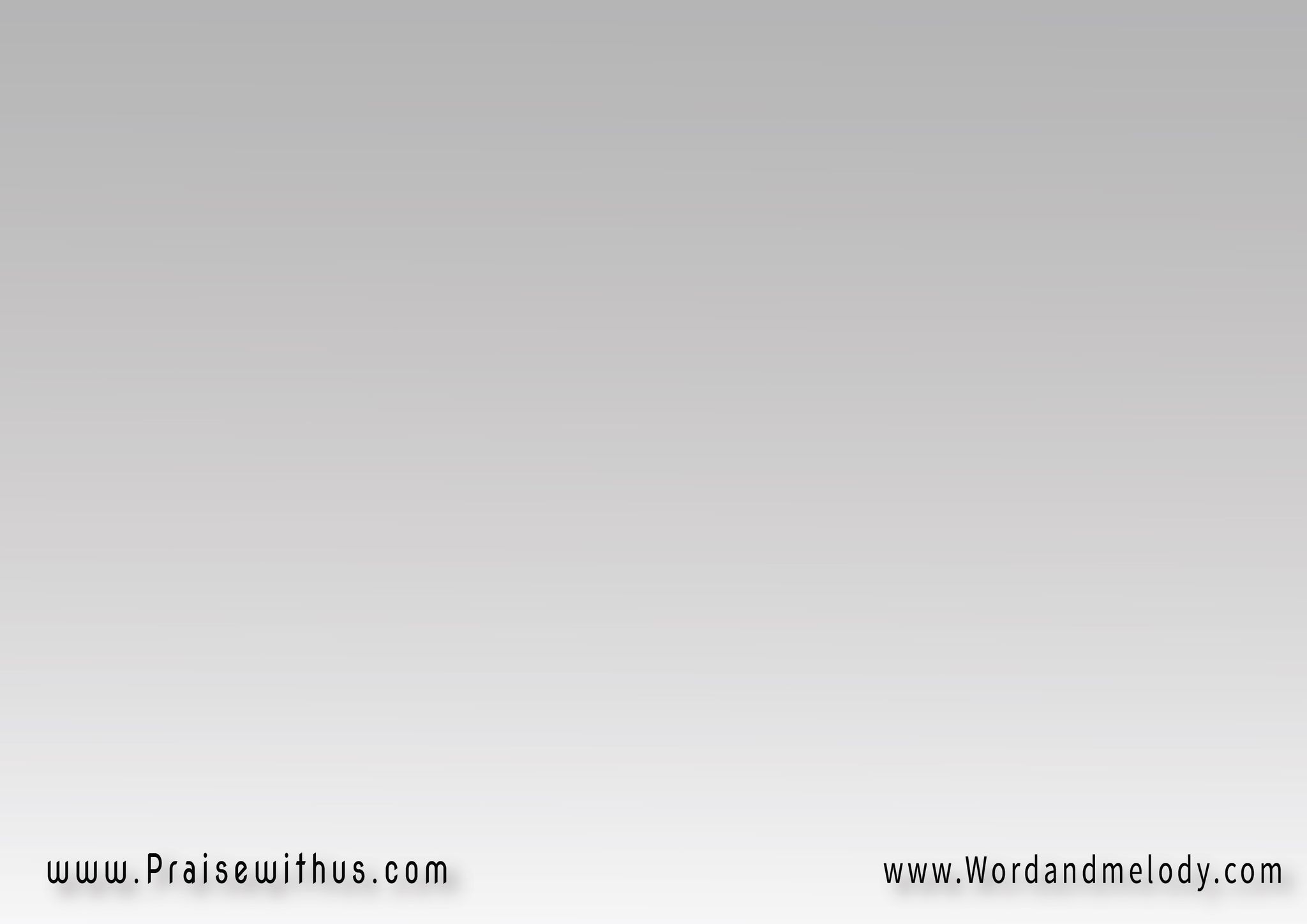 القرار : 
نعظم شخصك نرفع اسمك  
نهتف لك يا مليكنا
نعظم شخصك نرفع اسمك  
نسبحك يا ملك الملوك
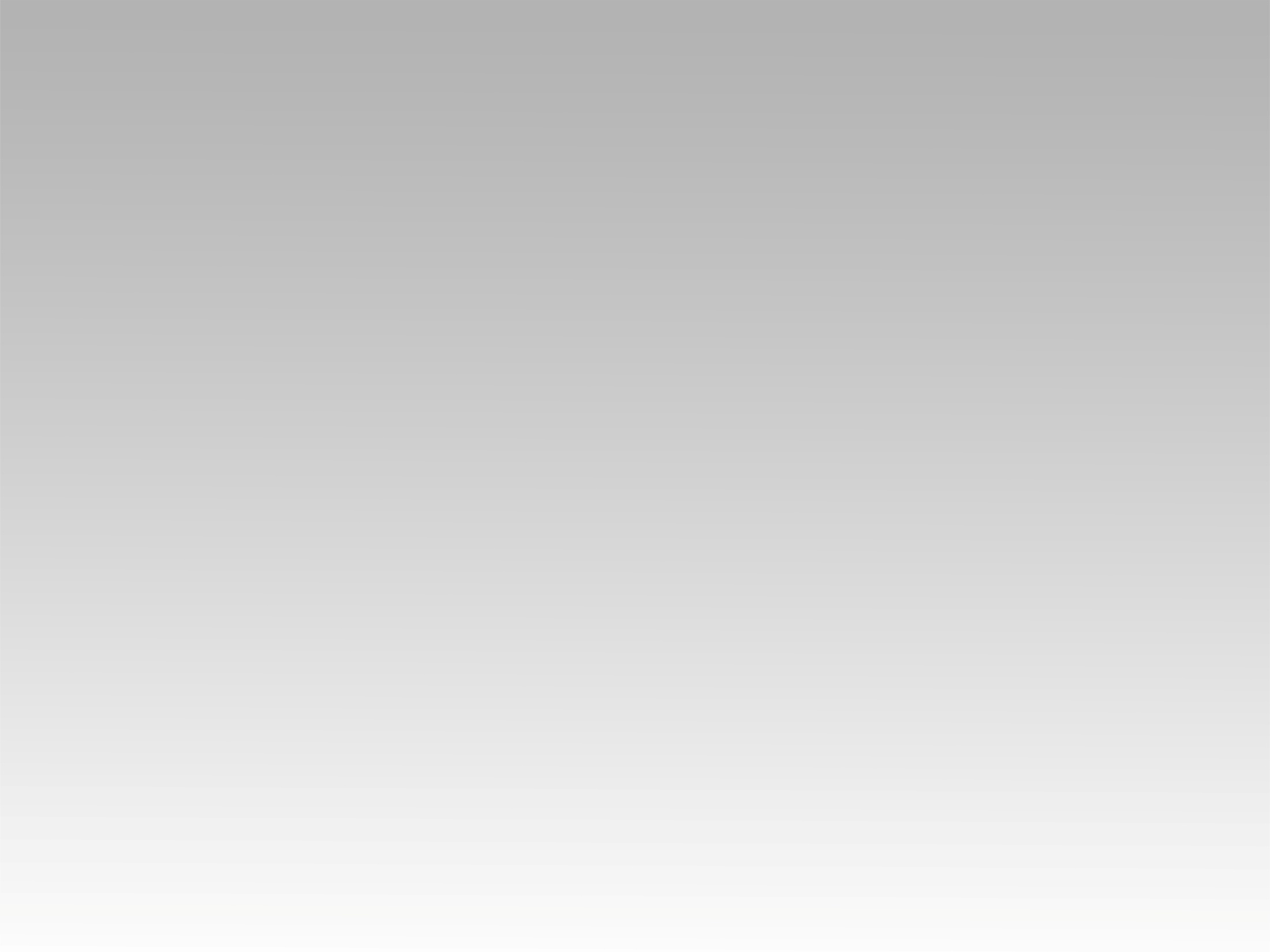 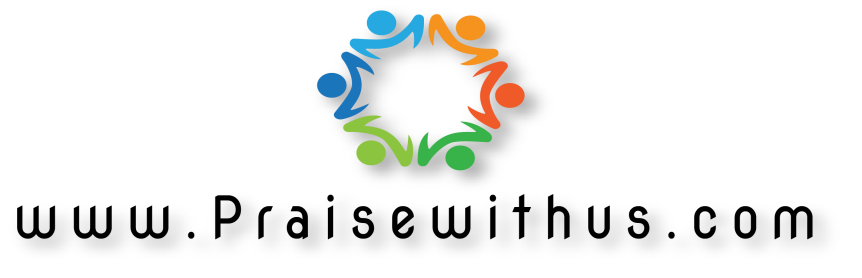